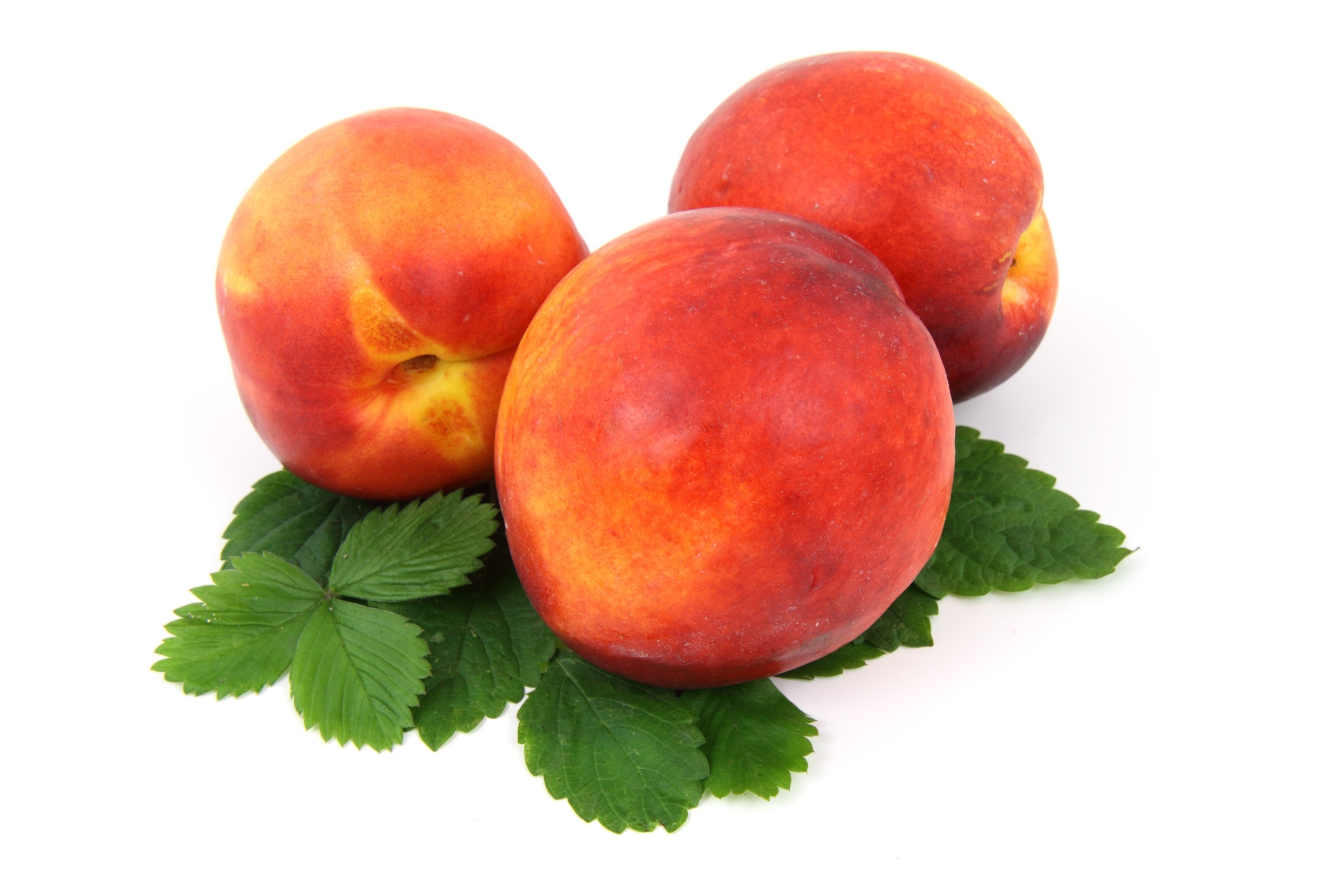 CES Japanese
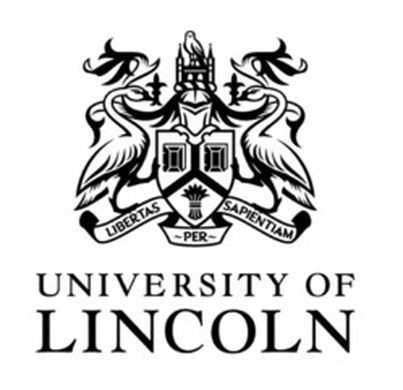 日本語
Beginners Class
Session 15
1
Today’s Menu
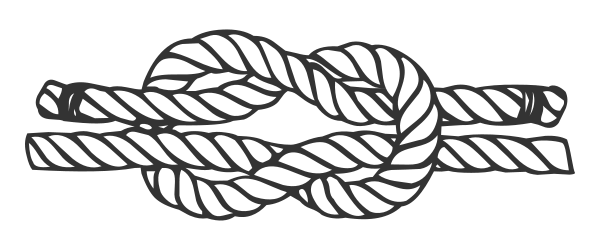 Review (incl. particles)
Connections
Combinations
Conjunctions
2
Going Places         行きます        いきます
いきます                       ikimasu             	  go
いきません                   iki           	  	  not go
masen
いきました                    iki              	  	  went
mashita
いきません でした      iki			  didn’t go
masen deshita
Going Places         行きます        いきます
いきたい　です         iki         		want to go
tai desu
いきましょう               iki        		Let’s  go!
mashō
いけ                            ik                      	Go!
e
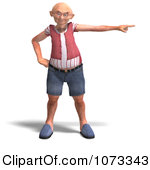 Want: Verbs
いきたい　です       ikitai desu         want to go
たべたい です        tabetai desu     want to eat
のみたい です        nomitai desu    want to drink
Verbs: Examples
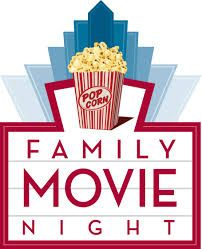 I did not go to class.
We watched a movie.
Let’s eat.
Shall we study?
I want to study calligraphy.
えいが     映画　　　eiga           film
みます    見ます   mimasu    watch
勉強 します benkyō shimasu    study
Review: Particles
When/how do we use the following?
Review: Particles
When/how do we use the following?
Which particle?
I will go to the station tomorrow.
Watashi  __ ashita eki  __ ikimasu.
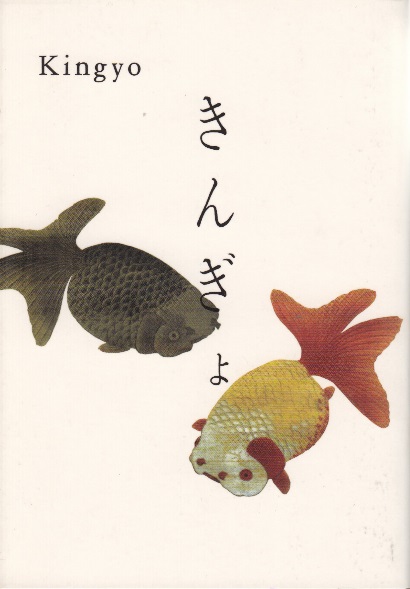 The cat ate a goldfish yesterday.
Neko  __ kinō kingyo  __ tabemashita.
Which particle?
Where will you play on Sunday?
Nichiyōbi  __ doko__ asobimasu ka?
Tim will write his name with a brush.
Tim  __ fude  __ namae  __ kakimasu.
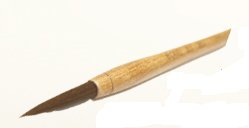 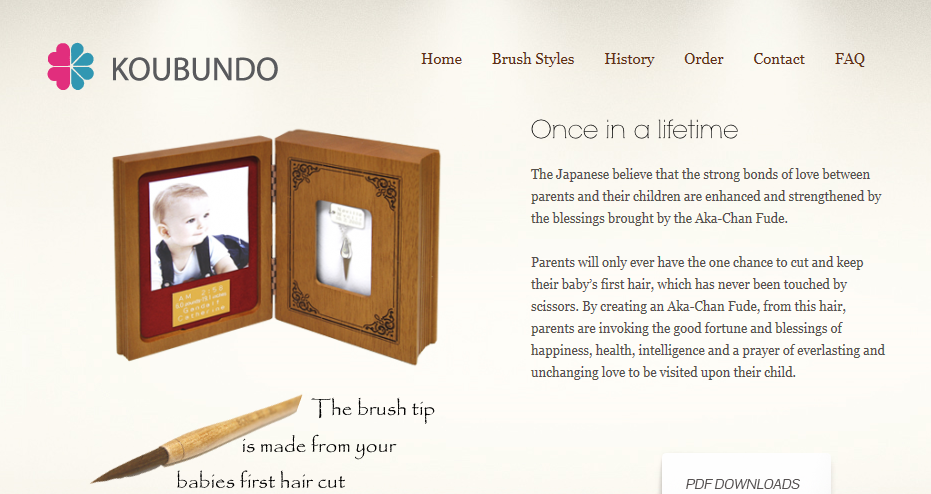 Connections
We’ve looked at constructing sentences
We’ve learned the names for objects and adjectives
Taking the next step involves being able to combine phrases and ideas
Two Objects: …and…               と
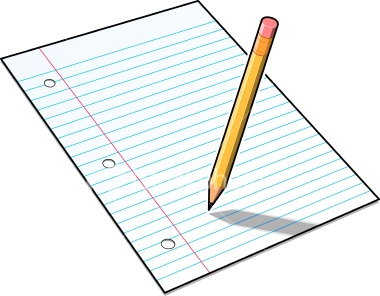 I bought some paper and a pencil.
私 は 紙 と 鉛筆 を 買いました。
Watashi wa kami to enpitsu wo kaimashita.
Two Adjectives: …and…
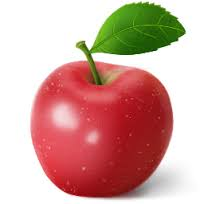 The apple is red and sweet.
りんご は 赤くて　甘い　です。
Ringo wa akakute amai desu.
Two Adjectives: …and…
-i adjectives:         -i      -kute
e.g. takai      takakute
-na adjectives:         add de
e.g. kirei      kirei de
Note: this is for all but the last adjective in a list
Two Adjectives: …and…
For example:
My desk is large, sturdy and clean.
私 の 机 は 大きくて, 丈夫で, きれいです。
Watashi no tsukue wa ōkikute, jōbu de, 
kirei desu.
Two Adjectives: Your Turn
That cat is young and energetic.
Young: wakai                  Energetic: genki  (na)
Sono neko wa wakakute, genki desu.
その 猫 は 若くて, 元気 です。
What about the reverse order?
Two Adjectives: Your Turn
Kobe beef is famous and delicious.
Famous: yūmei (na)            Delicious: oishii
Kōbe bīfu wa yūmei de, oishii desu.
神戸ビーフ は 有名 で、美味しい です。
What about the reverse order?
Sequence of Verbs: -te form
I went to the library and read a book.
図書館 に 行って, 本 を 読みました。
Toshokan ni itte hon wo yomimashita.
The -te form
Similar to the plain past tense
Replace the –ta with –te
Polite:  tabemashita             Plain: tabeta
I ate:    tabeta
    tabete   (-te form)
The -te form…can be -de !
Similar to the plain past tense
Replace the –da with -de
Polite:  yomimashita             Plain: yonda
I read:    yonda
    yonde   (-de form)
Sequence of Verbs: -te form
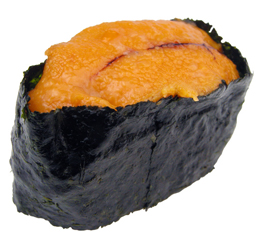 For example:
I ate sea urchin and became ill.
ウニ を 食べて, 病気 に なりました。
Uni wo tabete, byōki ni narimashita.
Sequence of Verbs: -te form
This form also works for the future:
I will go to the restaurant and eat ramen.
レストラン に 行って, ラーメン を 食べます.
Resutoran ni itte, ramen wo tabemasu.
Sequence of Verbs: -te form    Your turn!
What combinations can you come up with?
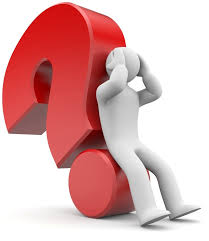 Ask if you’d like to know any vocabulary, or the plain past form of a verb